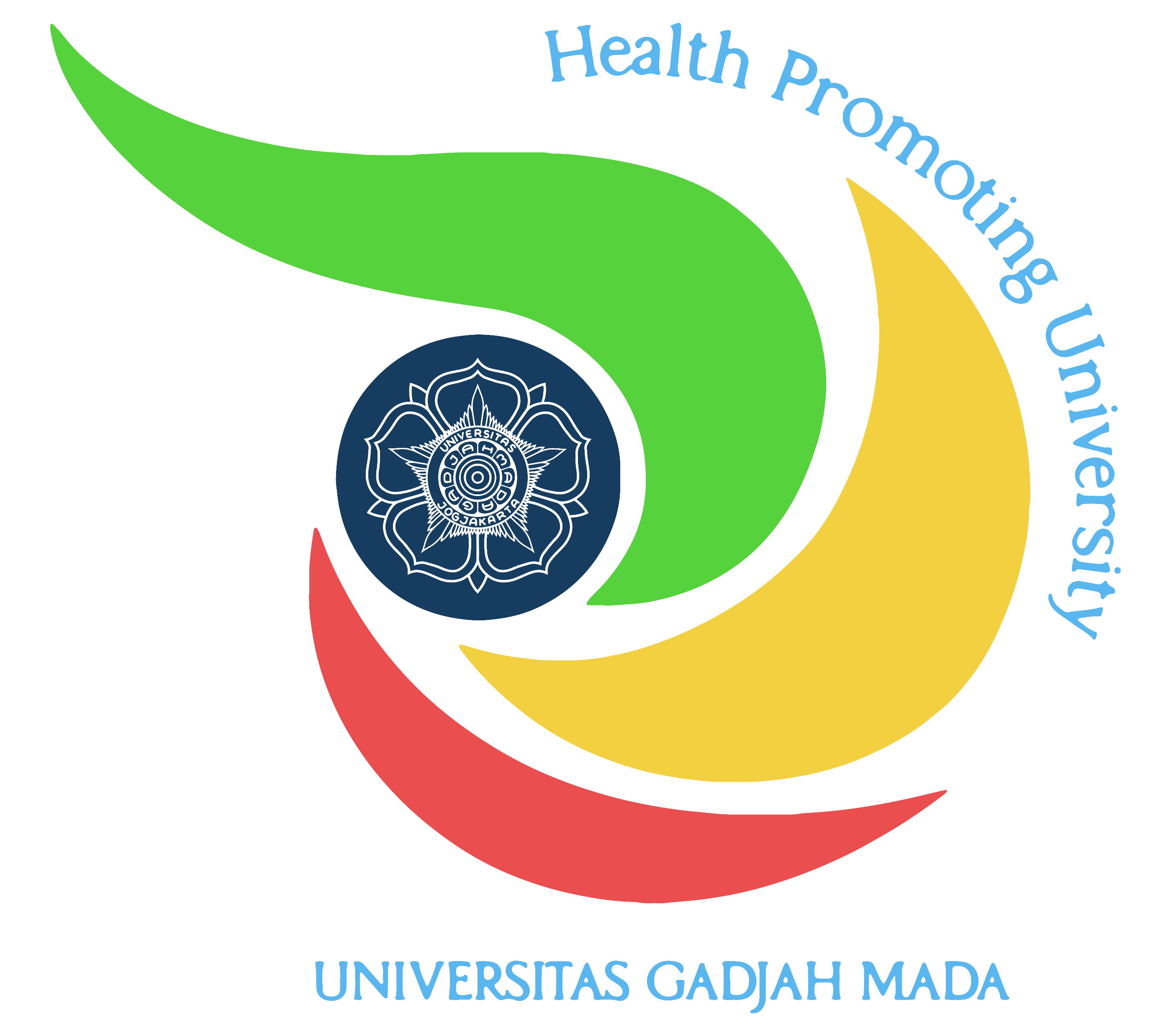 Panduan PresentasiHibah Damas Abdimas FK-KMK 2025
10-12 Maret 2025
Skema Terintegrasi, Human Socio_Preneur, Klaster
Berdasarkan desk review, proposal Bapak Ibu termasuk yang lolos, dan diundang untuk presentasi pada tanggal 10-12 Maret 2025 (sesuai jadwal)
Waktu presentasi total adalah 13 menit untuk setiap presenter dengan rincian 5 menit presentasi dan 7 menit diskusi bersama dua orang reviewer. 
Presentasi menggunakan PPT pengabdian masyarakat FK-KMK (seperti yang digunakan untuk panduan ini)
Oleh karena waktu presentasi 5 menit, maka PPT nya cukup 5 slide saja
PANDUAN UMUM
Isi presentasi (5 Slide):
Latar belakang & tujuan abdimas
Roadmap Abdimas
Gambaran masyarakat sasaran dan rencana kegiatan abdimas
Luaran abdimas yang direncanakan
Time table dan anggaran
Pelaksanaan hari H presentasi
Setiap pengusul damas abdimas yang lolos desk review, diharapkan melakukan presentasi sesuai jadwal yang telah ditetapkan
Presentasi dilakukan oleh pengusul utama, namun jika pengusul utama berhalangan pada jadwal yang telah ditentukan, maka presentasi dapat dilakukan oleh anggota pengusul 
Presenter dimohon hadir tepat waktu
Presentasi dilakukan secara daring dengan link yang terlampir
Presenter mohon me-rename akun zoomnya dengan: nama pengusul utama_skema hibah
Link Zoom Meeting Presentasi 10-12 Maret
hari/tanggal	: Senin, 10  Maret 2025
jam		: 08.00 – 12.00wib
link zoom	: https://ugm-id.zoom.us/j/98973227694?pwd=CtFhNxtayYVas1wFag8xWY2mhzxpRW.1
Meeting ID	: 989 7322 7694
Passcode	: Abdimas
 
hari/tanggal	: Selasa, 11 Maret 2025
jam		: 08.00  - 12.00wib
link zoom	: https://ugm-id.zoom.us/j/94927500129?pwd=vmKuRkisva5vMiyLesalRMNAzV4fLf.1
Meeting ID	: 949 2750 0129
Passcode	: Abdimas
hari/tanggal	: Rabu, 12 Maret 2025
jam		: 08.00  - 12.00wib
link zoom	: https://ugm-id.zoom.us/j/96140522293?pwd=KSrhgVtoWbrKrNz5msZQCGc07izWHo.1
Meeting ID	: 961 4052 2293
Passcode	: Abdimas
TERIMA KASIH